Workplace Diversity
Workplace Diversity
We are livingand working in a timeof transformation
Workplace Diversity
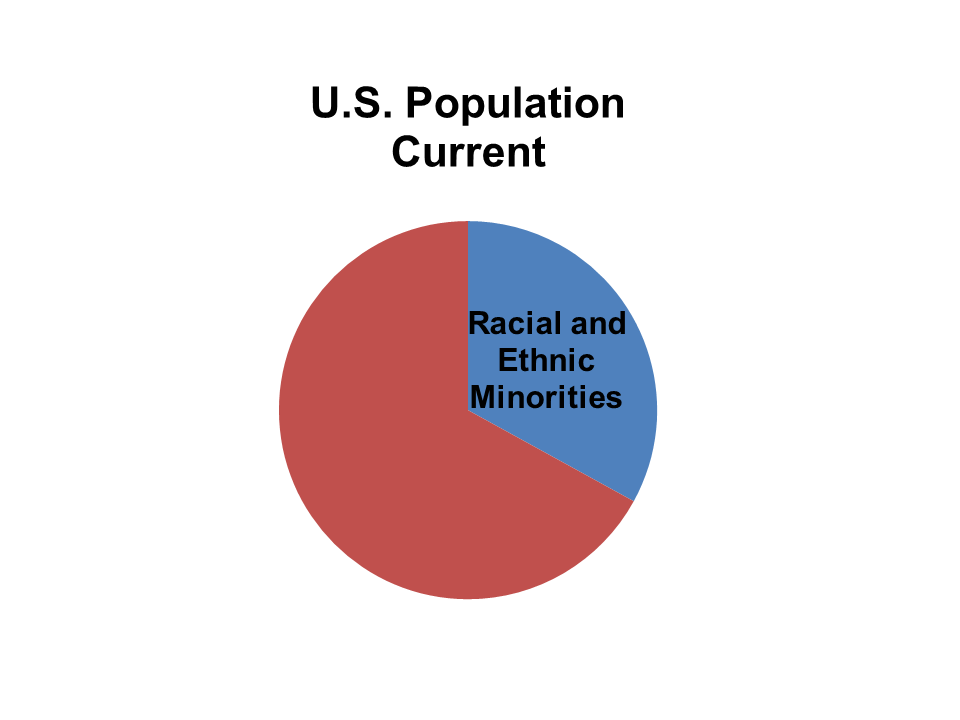 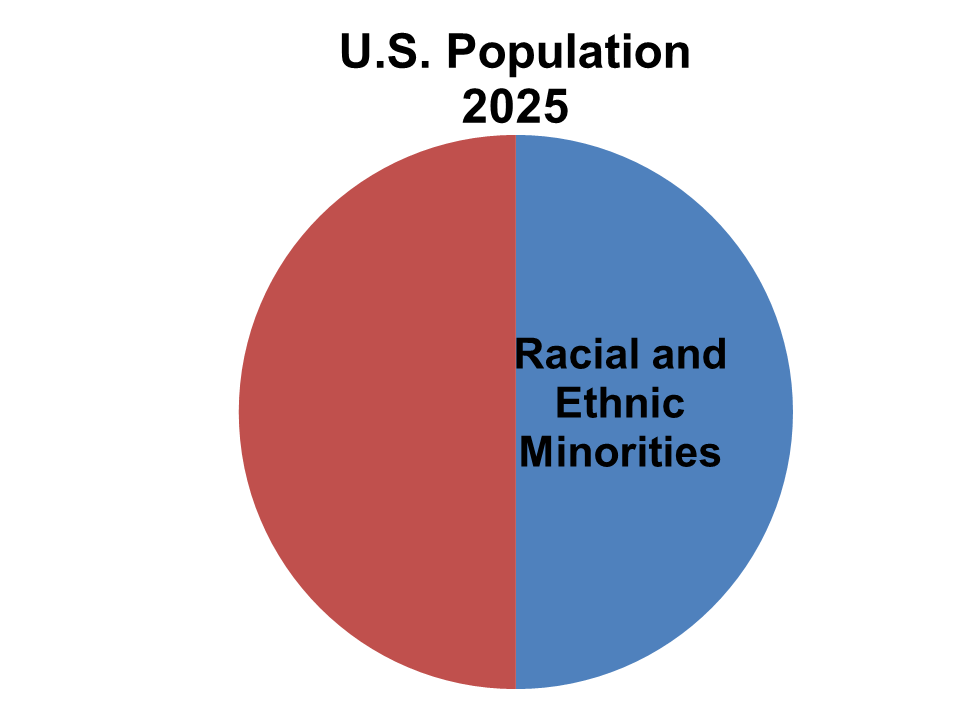 Workplace Diversity
Source: Bureau of Labor Statistics, 2017
Workplace Diversity
U.S CEO’s By Race
Source: Bureau of Labor Statistics, 2017
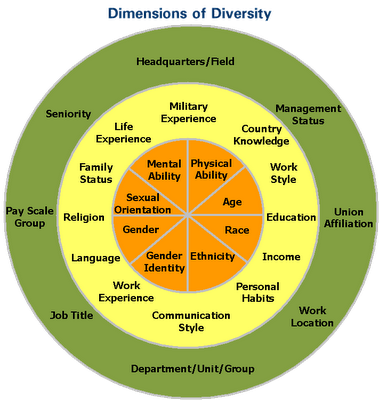 Internal
Organizational
Personality
External
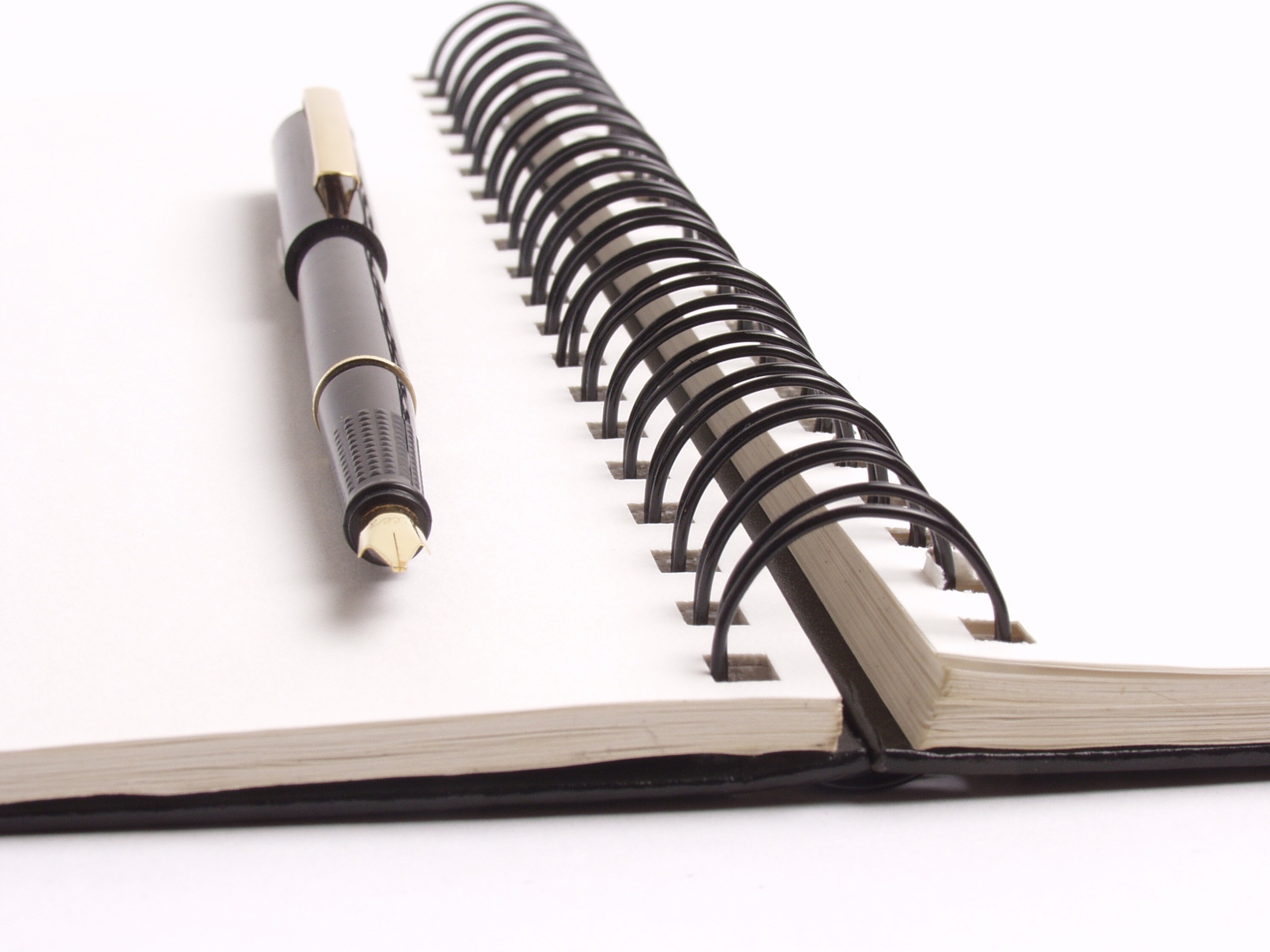 What types of changes have you experienced at your workplace as well as with client base that you serve?
Events that led the way for Diversity and Inclusion
Timeline – evolution of events
Norris-LaGuardia Act, 
Wager Act, 
Taft-Harley Act
Civil Rights Act of 1991
Civil Rights Act of 1964
1920
1930
1940
1950
1960
1980
2010
1970
1990
2000
Equal Pay Act of 1963
Title VII of the Civil Rights Act:  it  is illegal to discriminate based on an individual’s race, color, religion, sex or nation origin…
Events that led the way for Diversity and Inclusion
Age Discrimination in 
Employment Act
1920
1930
1940
1950
1960
1980
2010
1970
1990
2000
Americans with Disability Act
Current and “Unresolved”:  Equal rights of sexual orientation.
Workplace Diversity
Personal and Organizational Assessment
Workplace Diversity: Advantages
Enhanced perspective of business and customer issues
Increased recruitment and retention
More positive organizational culture
Less discrimination based lawsuits
[Speaker Notes: Majority were born before 1945, lived during the Great Depression, World War II

Approximately 2% of the workforce

Values/Ethics: Sacrifice, Collectivism vs. Individualism, Patriotic

Workplace Attributes: Hard working, loyal, often have extensive knowledge and experience to draw from, “punch the timeclock mentality

Workplace preferences: Chain of Command]
Workplace Diversity: Barriers
Limited perceptions
Ethnocentrism
Stereotypes and predjudice lead to discrimination
- “Covering”
[Speaker Notes: Majority were born before 1945, lived during the Great Depression, World War II

Approximately 2% of the workforce

Values/Ethics: Sacrifice, Collectivism vs. Individualism, Patriotic

Workplace Attributes: Hard working, loyal, often have extensive knowledge and experience to draw from, “punch the timeclock mentality

Workplace preferences: Chain of Command]
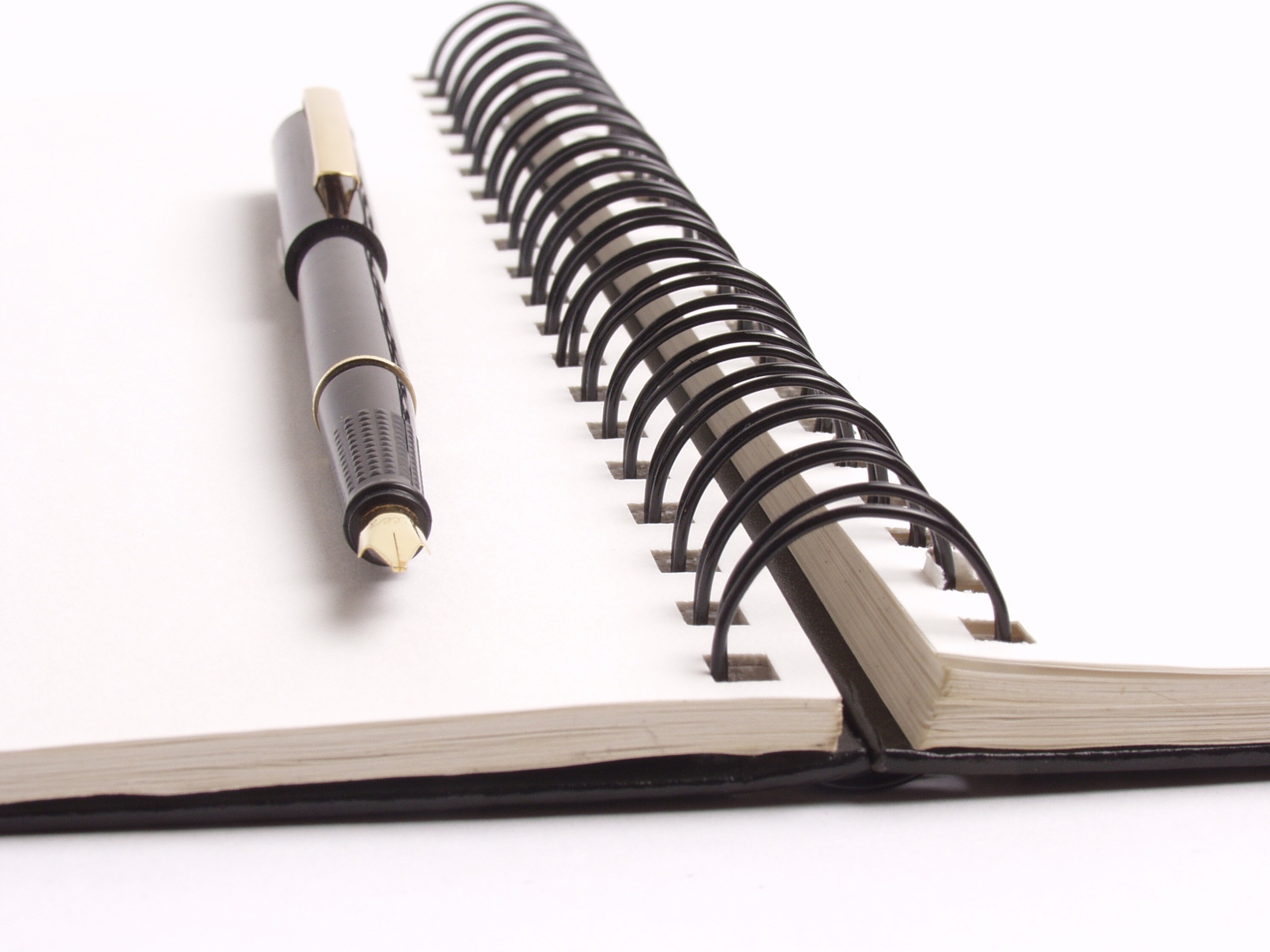 How do we move from equality to respecting people for their differences in order to lead a new workforce?
Strategic Context Goals
Diversity and Inclusion
  Action Planning
Strategic Context Goals
Alignment with applicable departments and employment brand

Drive down to operational planning, followed by individuals planning

Spread message regarding culture to volunteer groups, recruitment sources and community as a whole

Reach out to groups we haven’t before and be conscious of representation of your organization relative to the “applicable labor market”
Talent Management Goals
“Meet Them Where They Are” Mentality

Management-in-Training/Preparation Programs

Rotational programs to increase organizational/functional exposure (i.e. cross-functional knowledge)

Have fair and transparent recruitment/promotion processes

Training managers on diversity related issues
Inclusive Work Environment Goals
Consider visuals, internet advertising, messaging and social media

Re-work policies, procedures and practices as necessary

Educating the workforce on “identity” related issues as well as the value of diversity

Help employees regulate emotions
Self-Assessment Goals
Measurement, measurement and measurement (focused on results and outcomes)

Self Identification (i.e. LGBTQ, Veteran, Disabled, Pregnant, Minority, Ethnicity, etc.)

Tracking to assess movement (i.e. improvement, stagnation, decline)
Strategic Context Resources
Reaching out to various community groups

Cultural Awareness

Closeness with others who don’t have similar backgrounds

Employee Resource Groups, specifically when the group isn’t your demographic

Incorporate real, human, personal aspects into work – what you are looking forward to, what are you celebrating outside of work
Talent Management Resources
Internal:

- Data on workforce demographics/diversity 


- Proactive Recruitment	
IDP’s
Skills Inventory
Employee Resource Groups

- Fair and Equitable Process
Talent Management Resources
External:

- Data on area demographics/diversity 

- Proactive Recruitment	
Targeted College Recruitment
Affinity Groups
“Cast a Wide Net” Mentality

- Fair and Equitable Process
General Development Resources
Training Options:

Internal
Leadership Development
On the Job
Cross Training
Job Enlargement
Job Enrichment
Mentoring
External
Educational Degree
Certifications
E-Resources: Free

Khan Academy:  https://www.khanacademy.org/
MOOC’s:  https://www.edx.org/course

E-Resources-Minimal Cost: 

- Lynda.com:https://www.lynda.com/
Inclusive Work              Environment Resources
All of the above – any and all of the resources listed in the Strategic Context, Talent Management and Self-Assessment areas would apply to creating and maintaining an Inclusive Work Environment!
Evaluation and Metrics
How will we know if we reached our goals?
Evaluation and Metrics
Strategic Context

Feedback from employee surveys, community groups and “shareholders” in general
Employee relations issues that relate to diversity issues
Representation of women and minorities throughout all levels of the organization
Turnover specific to various demographic groups
Representation of women and minorities in Leadership Development Programs (LDP’s)
Tracking upward mobility of women and minorities (in general, as well as LDP participants)
Percentage of diversity goals met
Evaluation and Metrics
Talent Management

Feedback from employee surveys
Employee relations issues that relate to diversity issues
Representation of women and minorities throughout all levels of the organization
Turnover specific to various demographic groups
Representation of women and minorities in Leadership Development Programs (LDP’s)
Tracking upward mobility of women and minorities (in general, as well as LDP participants)
Yield ratios at various points in the selection process for women and minorities (applied, interviewed, hired and stayed for a given time period)
- Percentage of recruiting goals met relative to diversity







Self-Awareness
Evaluation and Metrics
Inclusive Work Environment

Feedback from employee surveys, cultural surveys

Employee relations issues that relate to diversity issues

Representation of women and minorities throughout all levels of the organization

Turnover specific to various demographic groups

Representation of women and minorities in Leadership Development Programs (LDP’s)

Completion of diversity training
Evaluation and Metrics
Self-Assessment

Feedback from employee surveys, cultural surveys

Pre and post diversity/cultural training scores
Making the Business Case
Diversity Statistics

Less diverse organizations, experience higher levels of turnover on average ( Korn Ferry, 2015)	

40% of U.S. based businesses expect to have an increase in global sales in 2018 (Deloitte, 2017)

Companies in the top 25th percentile for women and minorities in the workplace outperform competitors financially by 15-21% (Forbes, 2018)
Workplace Diversity
Q&A?
[Speaker Notes: Majority were born before 1945, lived during the Great Depression, World War II

Approximately 2% of the workforce

Values/Ethics: Sacrifice, Collectivism vs. Individualism, Patriotic

Workplace Attributes: Hard working, loyal, often have extensive knowledge and experience to draw from, “punch the timeclock mentality

Workplace preferences: Chain of Command]
References:
https://www.americanprogress.org/issues/economy/news/2012/07/12/11900/the-top-10-economic-facts-of-diversity-in-the-workplace/

https://www.forbes.com/sites/karstenstrauss/2018/01/25/more-evidence-that-company-diversity-leads-to-better-profits/#1f4fd5911bc7
https://www.slideshare.net/kacarter/kacarter-diversity-and-inclusion-leadership-assessment-tool

https://www2.deloitte.com/us/en/pages/deloitte-growth-enterprise-services/articles/private-company-globalization.html

https://www.kornferry.com/press/executive-survey-finds-a-lack-of-focus-on-diversity-and-inclusion-key-factor-in-employee-turnover/
A private, non-profit institution founded in 1966, Bellevue University is accredited by the Higher Learning Commission through the U.S. Department of Education. For general information, please call 800.756.7920.